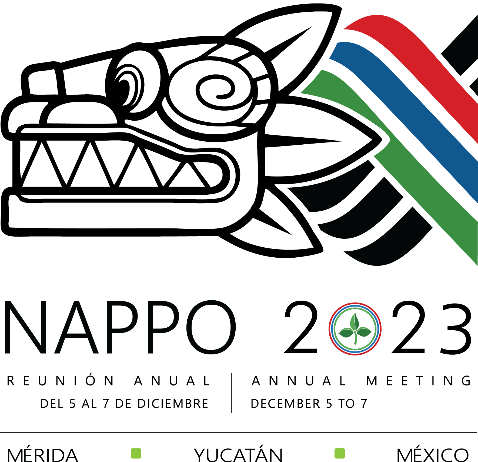 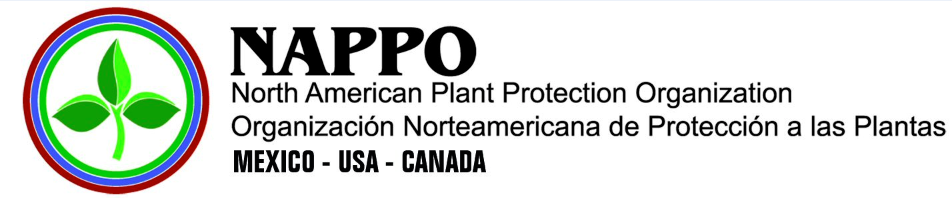 Progress Report 2023Tuta absoluta Expert Group Discussion paper on how NAPPO member countries should prepare for the threat posed by Tuta absoluta.
Ignacio Baez
USDA-APHIS-PPQ
46th  NAPPO Annual Meeting, December 6, 2023 
46a Reunión Anual de la NAPPO, 6 de diciembre del 2023
1
[Speaker Notes: Good morning everybody, my name is Ignacio Baez and I am a member of the Tuta absoluta expert group working on the Discussion paper on how NAPPO member countries should prepare for the threat posed by Tuta absolutathat
I will be presenting to you and update on the activities that the expert group conducted throughout this past year.]
NAPPO Expert Group Members
CFIA: 
Patricia McAllister 
Melanie Gauthier 

CHC-Canada
Julie Paillat
USDA:
Todd Gilligan
Timothy Westbrook 
Eutychus Kariuki
Ignacio Baez

IFPA-USA
Max Teplitski
SENASICA:
Miguel Ángel Juárez Maya
Eduardo Sánchez García
Manuel Jiménez Vásquez
2
[Speaker Notes: The group is comprised by two members from CFIA, four from USDA, three from SENASICA, and two members from industry.]
Objectives and Deliverables
Objective
Develop a discussion document on the threat of this pest 
Develop a response plan for North America region
Deliverables
Stage 1: Discussion document
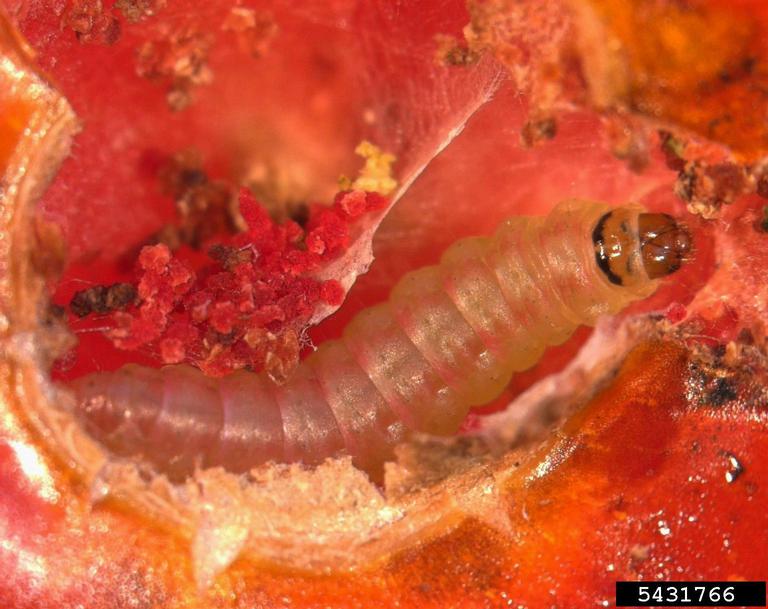 (Photo: Marja van der Straten, Bugwood.org)
3
[Speaker Notes: The objective of this project is to develop a discussion document on the threat that this pest poses with the ultimate objective of developing a response plan for when the pest will arrive in North America.
The initial deliverable is a discussion document with the subsequent objective to develop a regional response plan.]
Project Importance
Identify pest risk and impacts both to production and trade.
Recognize realities and needs for industry and regulators through trilateral collaboration and dialog.
Harmonization to support trade.
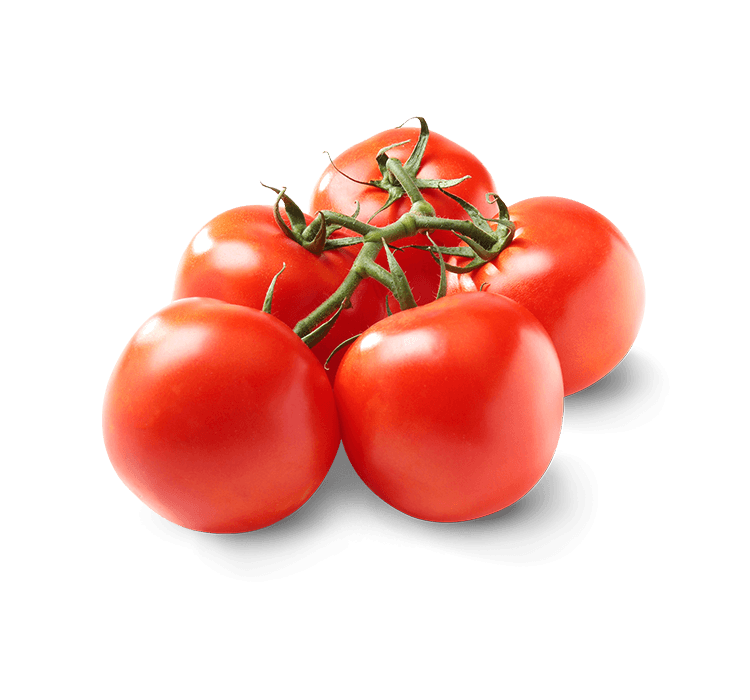 (Photo: www.pure-flavor.com)
4
Tasks
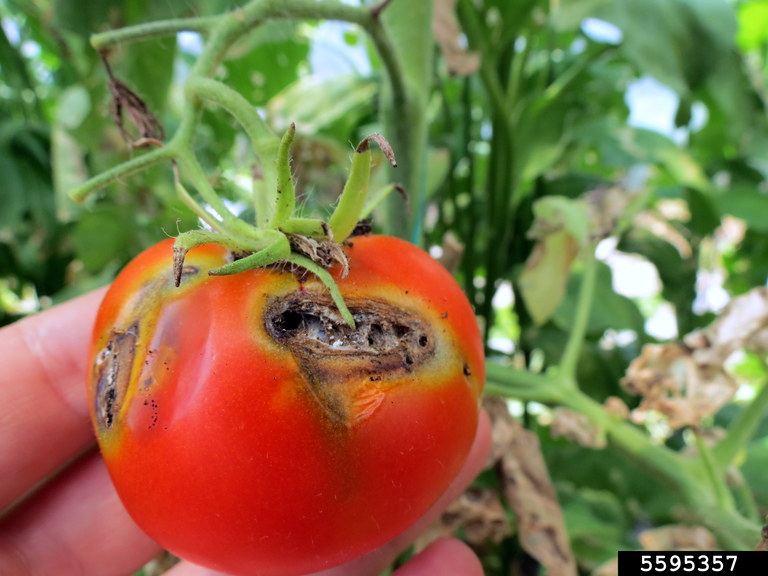 Outline phytosanitary requirements
Highlight impact on trade for NAPPO countries
Discussion document will inform on a NAPPO region response plan
Photo: Metin Gulesci, Bugwood.org
5
[Speaker Notes: The project will be conducted in two stages.
First stage will be to complete a discussion document that 
Outlines current phytosanitary requirements for each NAPPO country where Tuta absoluta is known to occur
Highlight the impact on trade amongst all 3 NAPPO member countries when the pest will arrive
After the discussion paper, the second stage is to 
Develop a forward looking response plan to mitigate the impact on trade of tomato fruit in an effort to facilitate trade should this pest be found in a NAPPO member country]
Progress during 2023
May: First virtual meeting,  group was introduced.
June: Second virtual meeting, agreed on document outline
July: started to incorporate information.
August: Third virtual meeting
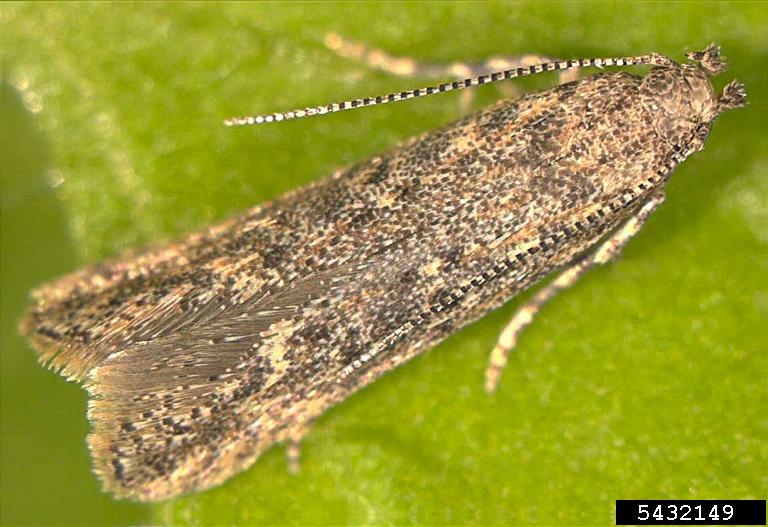 Marja van der Straten, Bugwood.org
6
[Speaker Notes: On May 5, 2023 the expert  group had its first virtual meeting where the group was introduced. 
Then on June 21, 2023, we has a second virtual meeting where we discussed the outline of the document. 
In July 2023, NAPPO Secretariat provided a Microsoft Team site to allow the group start to incorporating information to the draft document.
And the last meeting we had was on August 11, 2023, where we discussed further the components of the discussion document.]
Progress during 2023
Document Outline
Distribution and biology
Taxonomy and identification 
Regulatory framework and phytosanitary requirements
Overview of pest risk and impact
Current approaches to management
Conclusions and recommendation
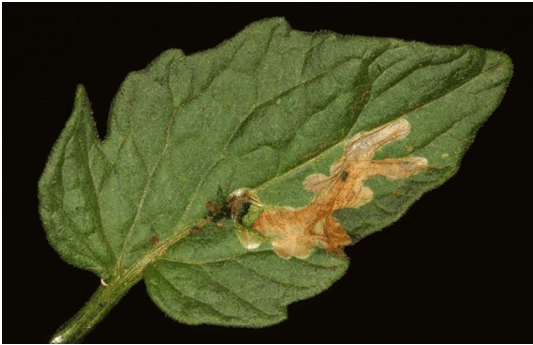 Photo: D. Visser, Researchgate.net
7
[Speaker Notes: The key areas that we are covering in the discussion document include 
a brief overview of the distribution, biology, taxonomy and identification of this pest, 
Include the regulatory framework and phytosanitary requirements that each NAPPO country has, 
Provide an overview of the risk and impact that this pest poses to the region
And include the current approaches to manage this pest.
The intent of this document is to provide recommendations that can inform toward the next stage of the project that is to develop a regional response plan for Tuta absoluta.]
Next steps
Continue incorporating information in the draft document.
Discuss similarities and differences in the three NAPPO countries
Identify the elements needed for a harmonized emergency response
Determine additional information needs to be included in the document.
8
[Speaker Notes: The goal is to complete this stage of the project by May 2024.
So we will continue incorporating information in the draft document.
Discuss similarities and differences in the three NAPPO countries
Identify the elements needed for a harmonized emergency response to ensure this is highlighted in the discussion document, and 
Determine additional information needs to be included in the document.]
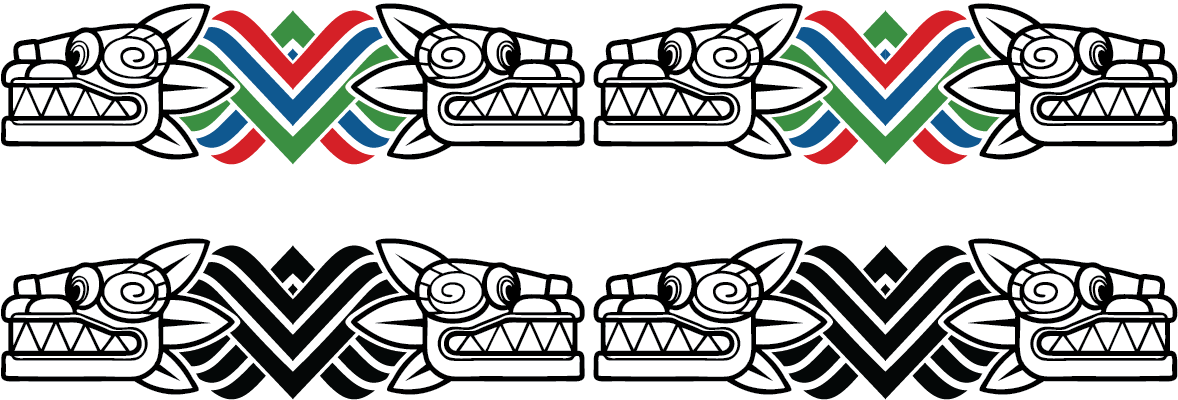 Thank you - Gracias - Merci
9
[Speaker Notes: With that, I thank you or your attention and happy to address any question you may have,]